SPACE—through an inquiry lens
Donna Morgan
Math/Science Consultant
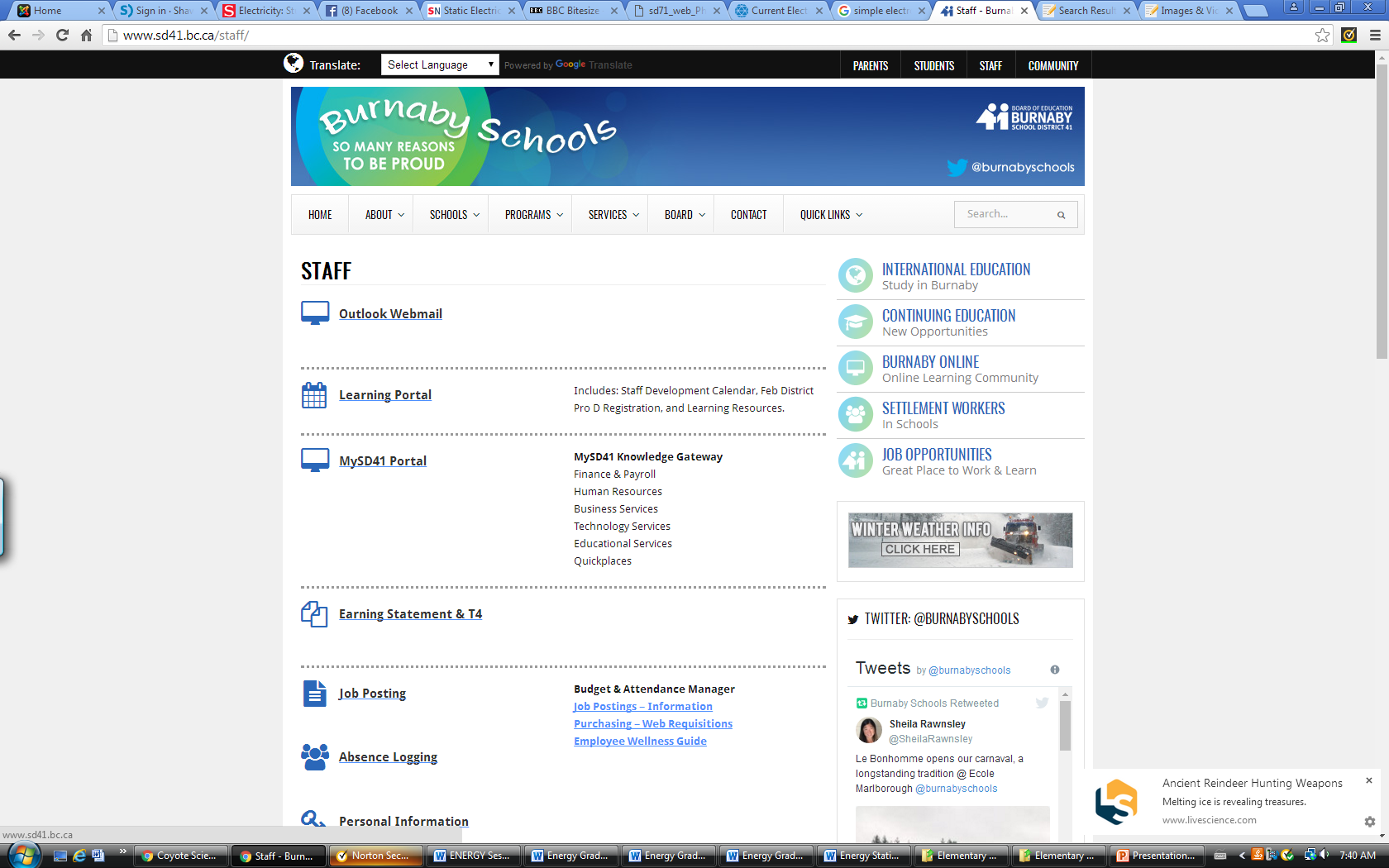 Take a gallery walk around the poems…how might you use these in teaching astronomy?
Soft Start
Agenda
Poems
Acknowledgement 
Introductions
Intro to Space(30 min)
Assessment of Inquiry using Curricular Competencies (15 minutes)
SUPPER BREAK:  5:00 (30 min)
Hands On Experiments learn  different experiments and how they can be used for inquiry (25 minutes)
Tying it together—finding resources(10 min)
Feedback/Prizes
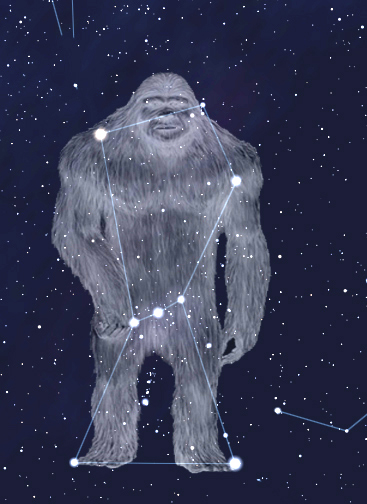 This is the moon of the turning white season (frost). This moon brings the first frost. The leaves lose their colours and turn pale. Deer hunting is the activity during this moon. The earth is cooling down and the people turn their efforts to hunting.
PEKELANEW - The Moon That Turns the Leaves White (October)
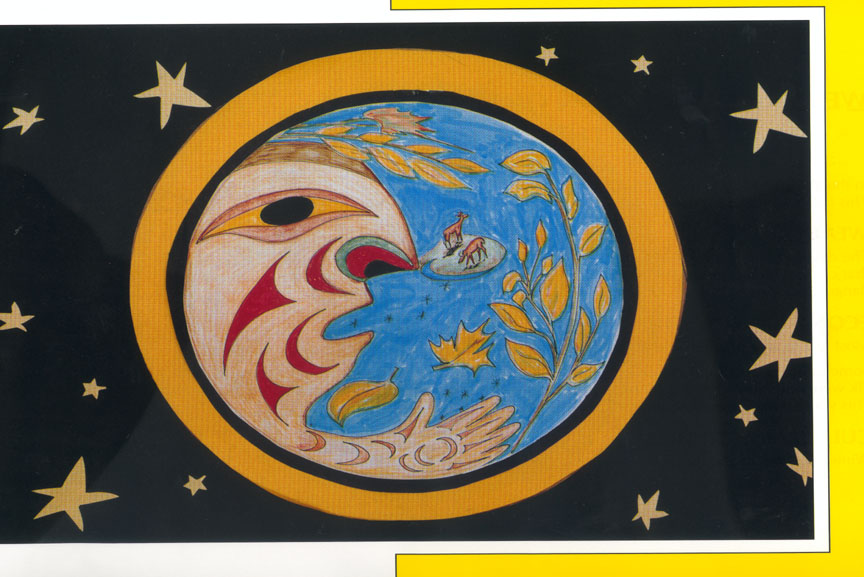 We acknowledge the traditional, unceded territories of the Coast Salish peoples, the Musqueam, Squamish and Tsleil-Waututh Nations on whose land we live, learn and work.
Image and words from: http://www.racerocks.com/racerock/firstnations/13moons/moons/pekelanew.html
[Speaker Notes: 10 minute mark for Lilian Dyck segemnt]
Develop an overview of SPACE SCIENCE CONCEPTS as they build through the K-7 curriculum
Learn some lab invitations, hands on inquiry and some demonstrations to stimulate thinking.
Develop tools to assess inquiry
Weave Indigenous perspectives into the teaching of these topics
Make cross curricular connections with SPACE SCIENCE topics
Session Objectives
OUR BIG IDEAS TODAY
K: Daily and seasonal changes affect all living things.
Gr 1: Observable patterns and cycles occur in the local sky and landscape.
Gr 4: The motions of Earth and the moon cause observable patterns that affect living and non-living systems.
Gr 6: The solar system is part of the Milky Way, which is one of billions of galaxies.
Through all:  Local First Peoples perspectives
Building student conceptions
Why do we have summer and fall?
Turn and talk to your neighbour about it.
Do you understand better than Harvard grads?
1. E
2. B
3. B
4. A
5. E
QUIZ
Connect seasons to Indigenous perspectives  Image from: 13 Moons of the WSANEC:  http://www.racerocks.com/racerock/firstnations/13moons/13moons.htm
Talk about the clouds—add predictions—which makes rain?
Grade 4—You have ONE job!
The moon over one monthHow can you explain this?
[Speaker Notes: Discuss, pass moon viewer around]
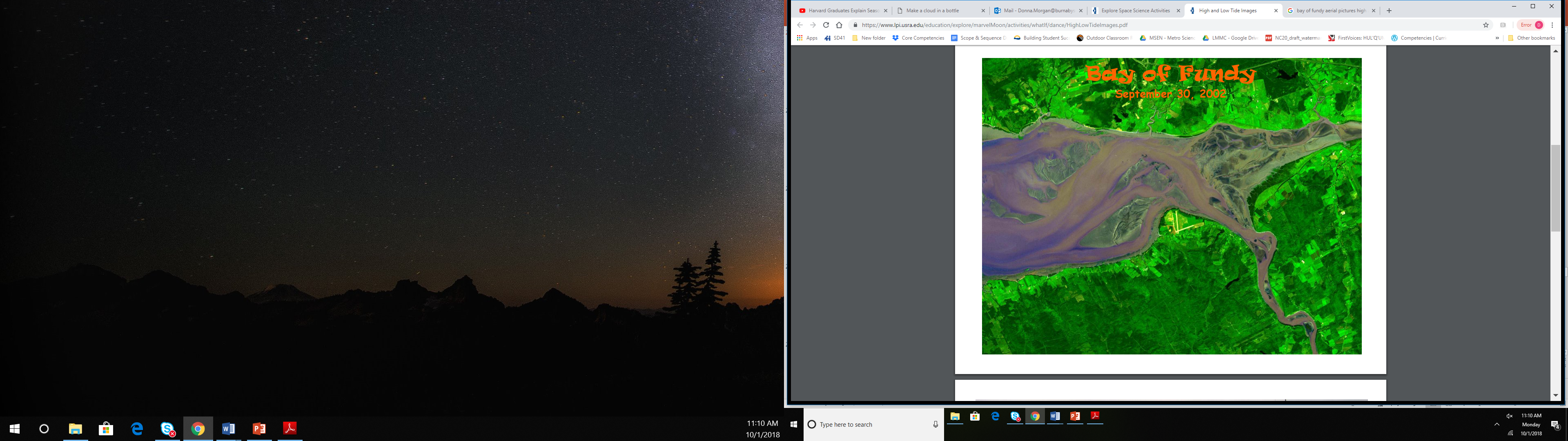 Bay of Fundy Tides
Let’s do a dancehttps://www.lpi.usra.edu/education/explore/marvelMoon/activities/whatIf/dance/
Grade 6—The Solar System and Beyond
How shall we arrange these fruits/veg into a solar system?
What can we learn from models?
How can models assist us in inquiry?
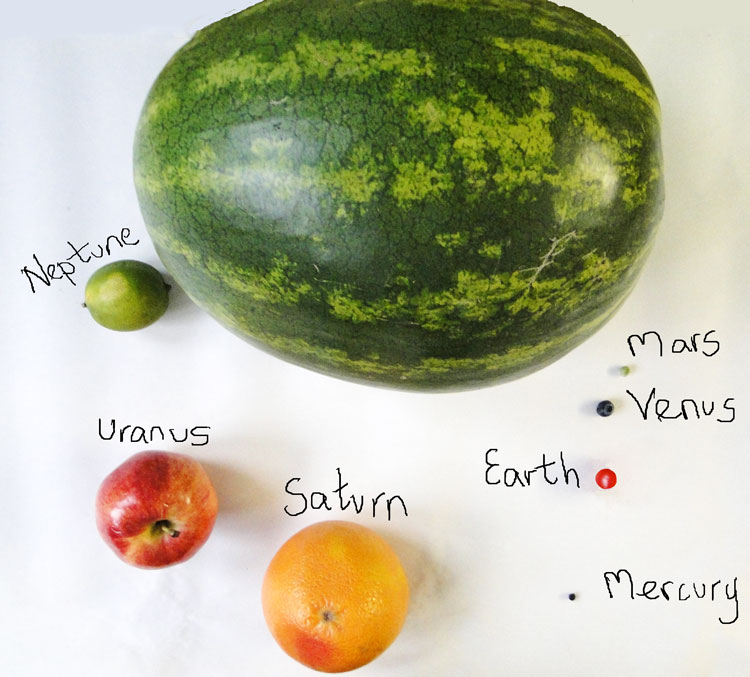 Farmer’s Market Solar System
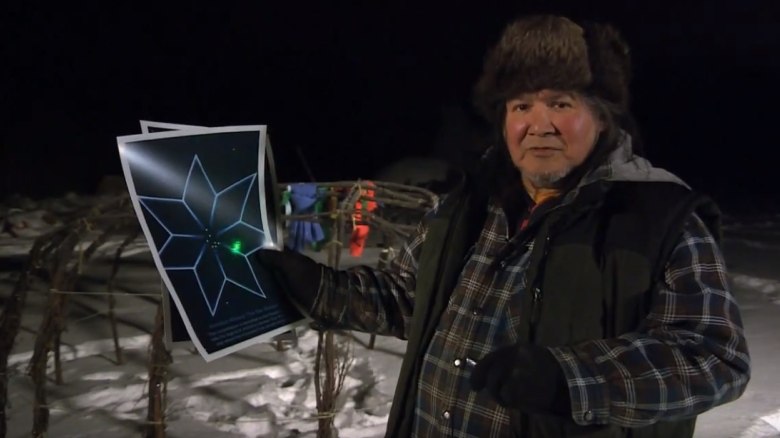 Constellations…https://www.facebook.com/cbcunreserved/videos/wilfred-buck-and-cree-constellations/1094638160560376/
Understand the scale…
[Speaker Notes: Go to 1:35]
Assessing Inquiry
Types of Evidence We can Collect

Formal and informal observations
Discussions, learning conversations, questioning, conferences
Tasks done in groups
Demonstrations, performances
Projects, portfolios
Peer and self-assessments
Self-reflections
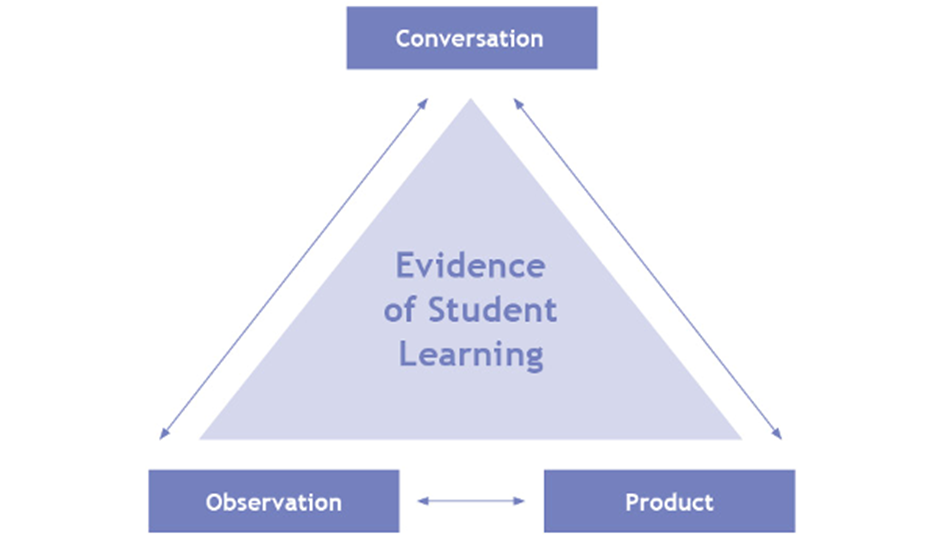 Plan the assessment at the same time as you plan the unit
Have clear criteria—and where possible, co-construct the criteria with students
Plan assessment to be on-going, have multiple points where students get feedback, and vary WHO gives the feedback (teacher, peer, self, audience)
Key Steps in Planning Assessment
DINNER BREAK
Now explore:
Read through the four-pager on your topic area
Explore the activities in the Superlab
Come back to share how you might assess students on these inquiries
Science Blog: blogs.sd41.bc.ca/science

Science and Children
Series now repeats:
Oct 17--Energy
Nov 15--Organisms
Dec 4--Forces
Jan 14--Matter
February 11--Earth and Water
Reminders
On The Back of your Name Tag